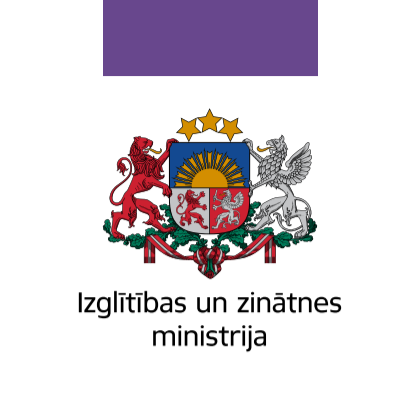 Klātienes mācību atsākšana
18.02.2021
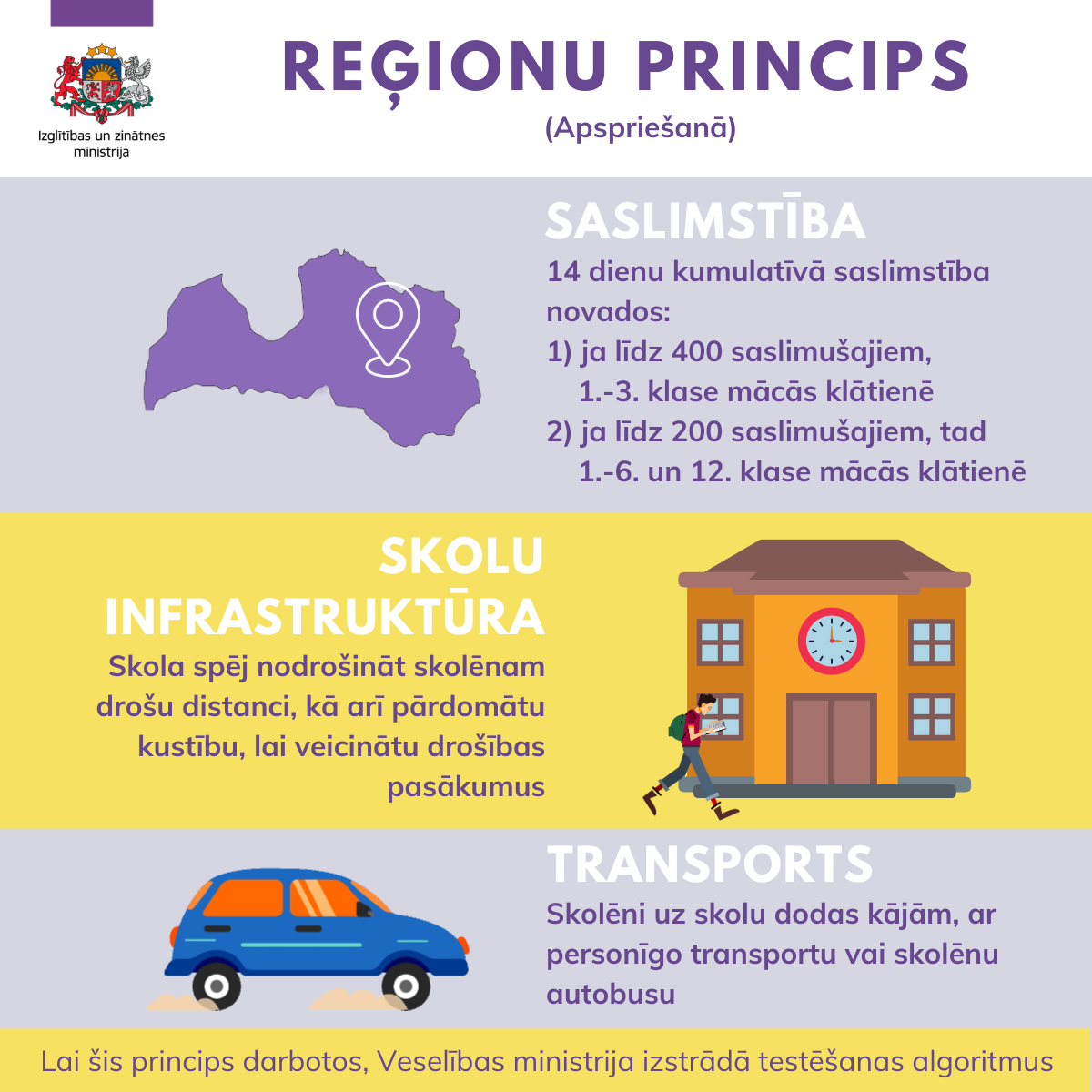 Reģionu princips
Skatāmies saslimstību pašvaldībās;

Novērtējam skolu infrastruktūru, lai nodrošinātu drošus apstākļus;

Izvēlamies drošu pārvietošanos uz skolu



+ VM izstrādā testēšanas algoritms
2
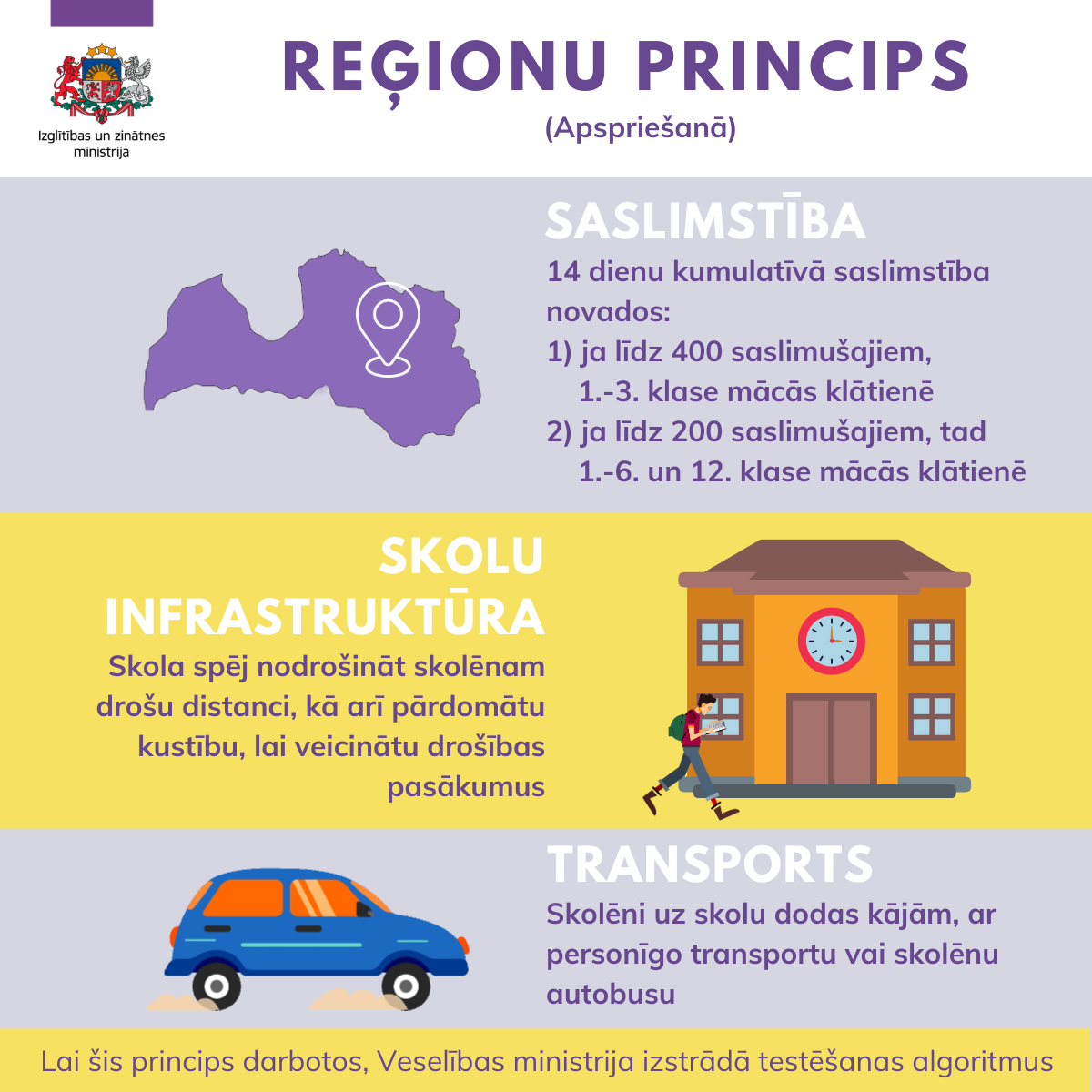 Reģionu princips
Ja saslimstība līdz 200 cilvēkiem reģionā, tad mācības uzsāk
1.-4. klase
3
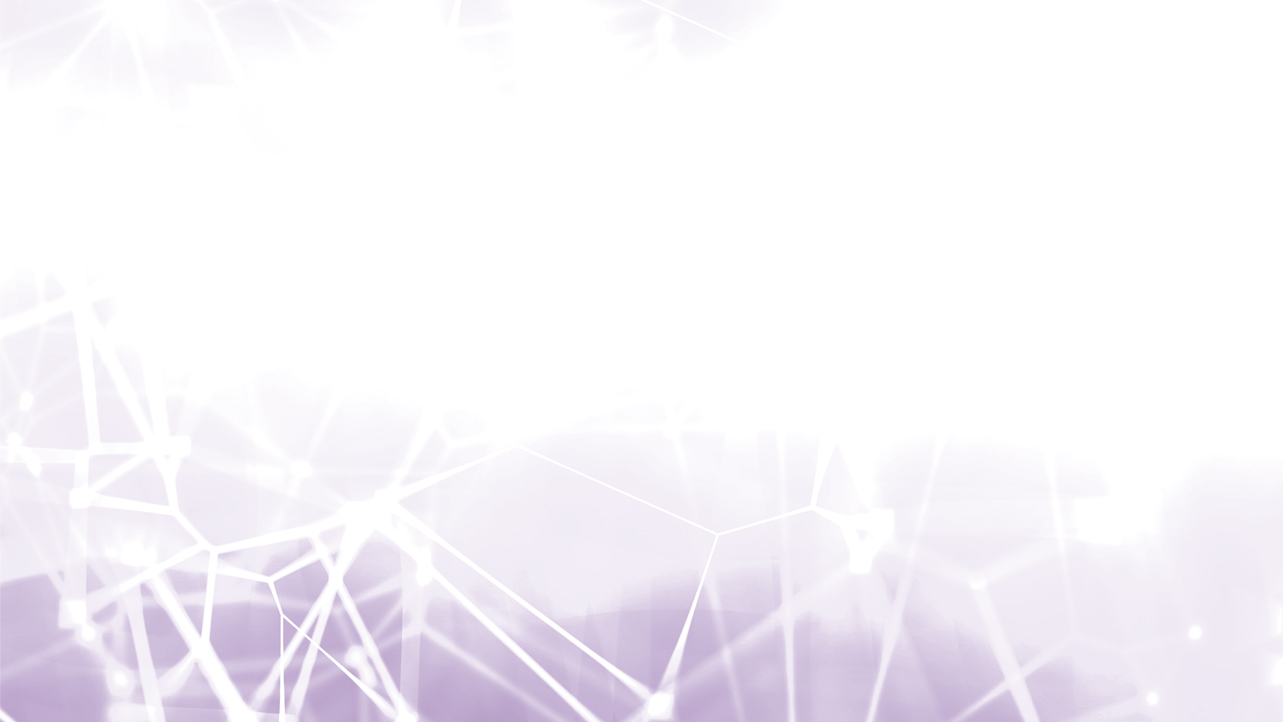 Siekalu rutīnas tests (cikliskais)
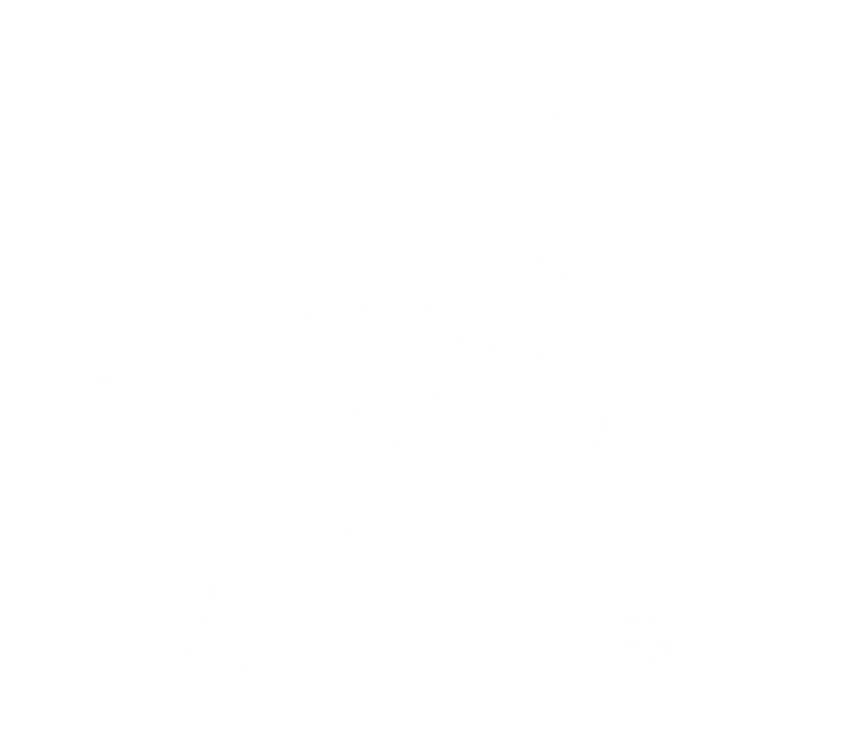 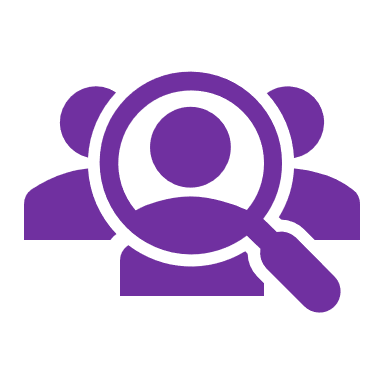 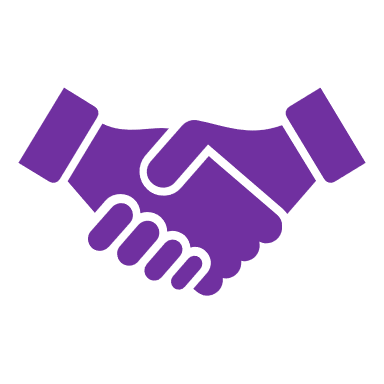 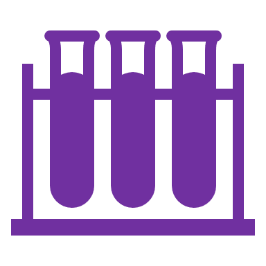 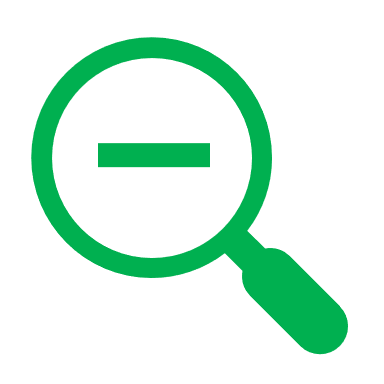 Negatīvs tests –
 var strādāt
Pozitīvs PĶR tests – aiziet SPKC ķēdīte ar ģimenes ārstu, darba nespēju, kontaktpersonu apzināšanu utt.
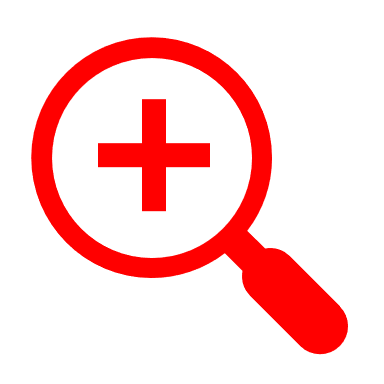 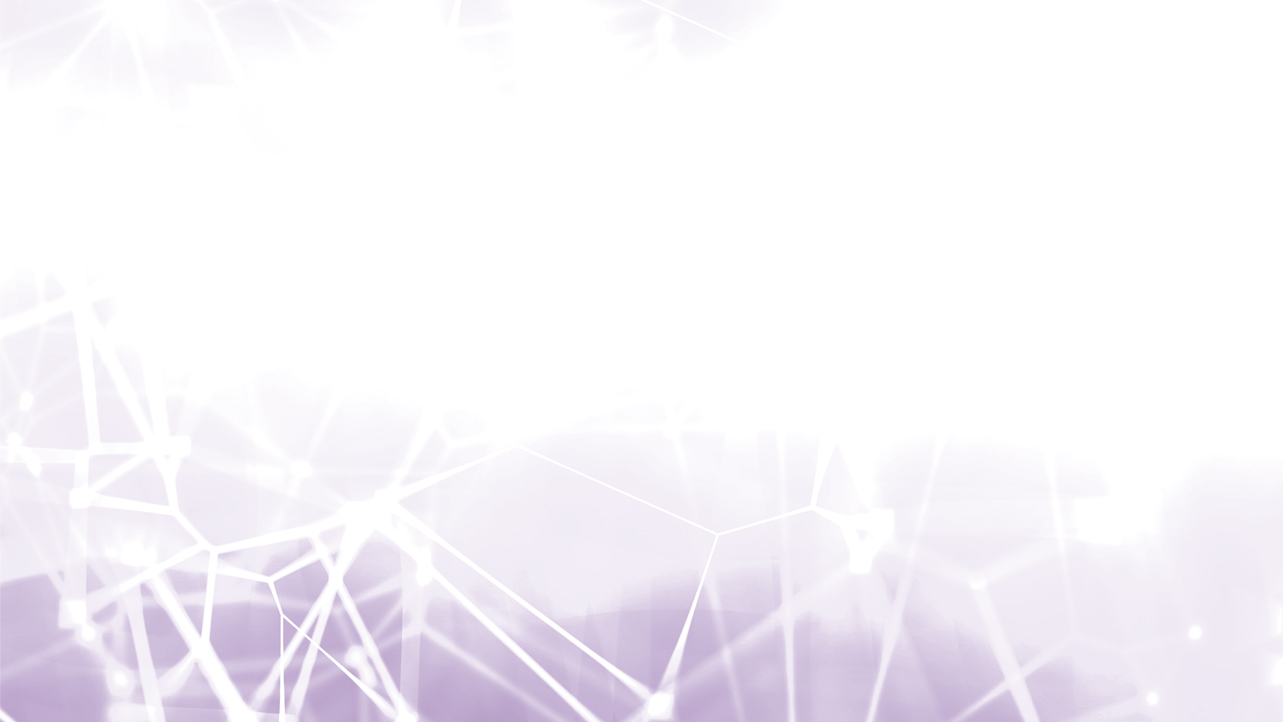 Siekalu testēšanas dienu nosaka vienošanās ar VI un laboratoriju
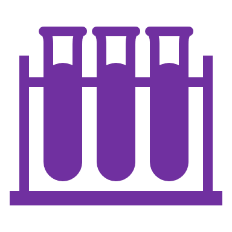 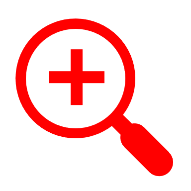 Pozitīvs tests – SPKC ķēdīte
Siekalu tests
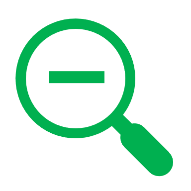 Svētdiena
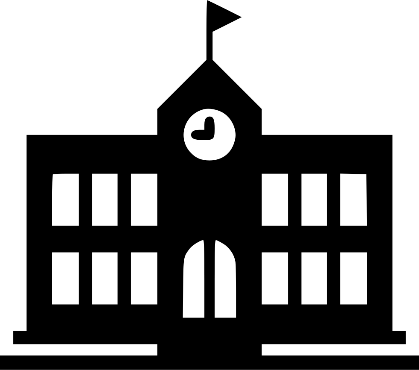 Nedēļa 
skolā
Nedēļa 
skolā
Pasūta ciklisko testēšanu
Sestdiena
Nedēļa skolā
Netestēts personāls
ierodas 
darbā pēc siekalu testa dienas
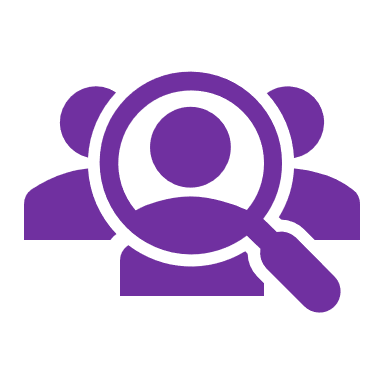 Pozitīvs tests – izolācijas pasākumi un neatliekams PCR tests
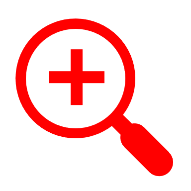 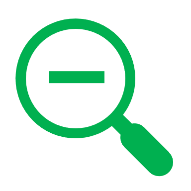 Atkārtots antigēna tests
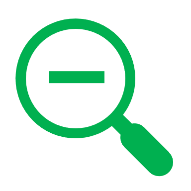 Antigēna tests
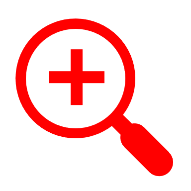 48 stundas
Pozitīvs tests – izolācijas pasākumi un neatliekams PCR tests
KĀ PIETEIKT TESTĒŠANU?
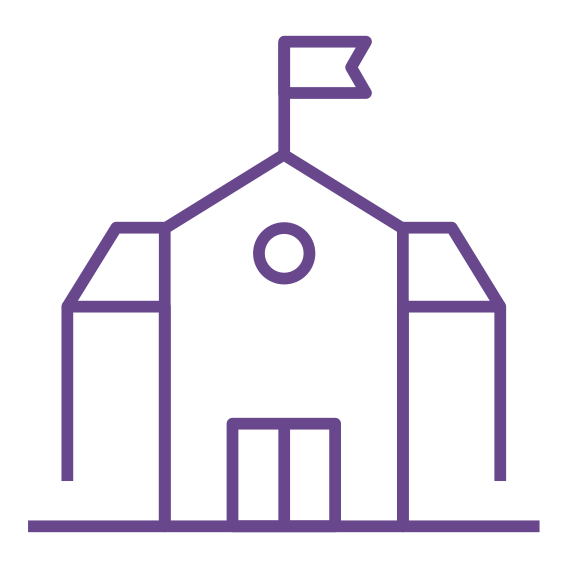 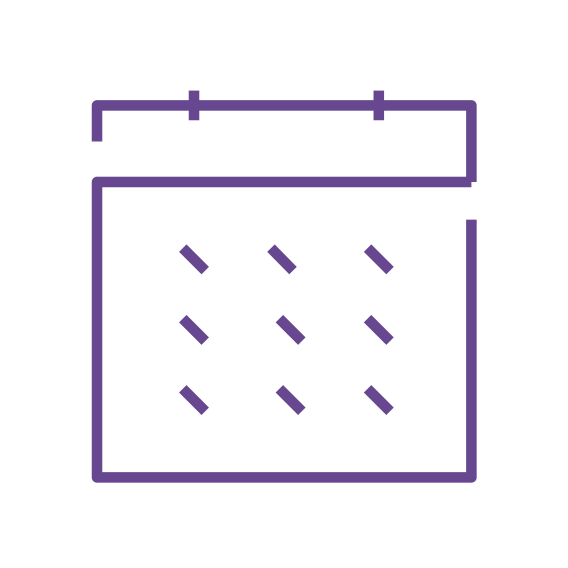 Notiek darbinieku testēšana mācību iestādē.
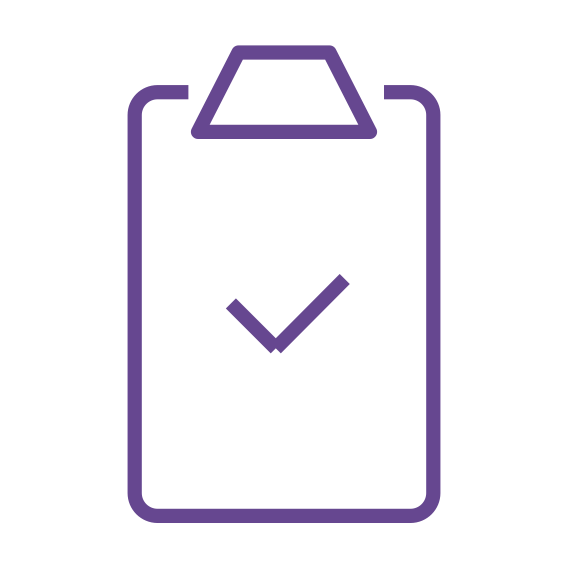 Veselības Inspekcija nodod informāciju laboratorijai reģionā. Ar iestādi sazinās laboratorija un organize loģistiku.
Testus piesaka uz e-pastu projekti@vi.gov.lv norādot precīzi - kas par iestādi, kontaktus un iespējami precīzu testējamo skaitu vai var pieteikties reģionālajā VI nodaļā
6
DARBA APSTĀKĻI, KAS SAISTĪTI AR AUGSTA INFICĒŠANĀS RISKA KONTAKTU
Tiešs kontakts ar Covid-19 gadījumu mazāk kā divu metru attālumā un ilgāk par 15 minūtēm 24 stundu laikā (arrī atkārtoti un summāri)
Atrašanās slēgtā vidē (piemēram, mājsaimniecībā, klasē, sanāksmju zāle, slimnīcas uzgaidāmā telpa u.tml.) vai braukšana kopā ar Covid-19 gadījumu ilgāk par 15 minūtēm vienā transportlīdzekļa salonā.
04
01
Fizisks kontakts ar Covid-19 gadījumu (piemēram, rokasspiediens)
02
Tieša saskare ar Covid -19 gadījuma izdalījumiem (piemēram, personai klepojot)
03
Slaidi ar tekstu un grafikām
7
Skolas drošības komplektsmācībām klātienē
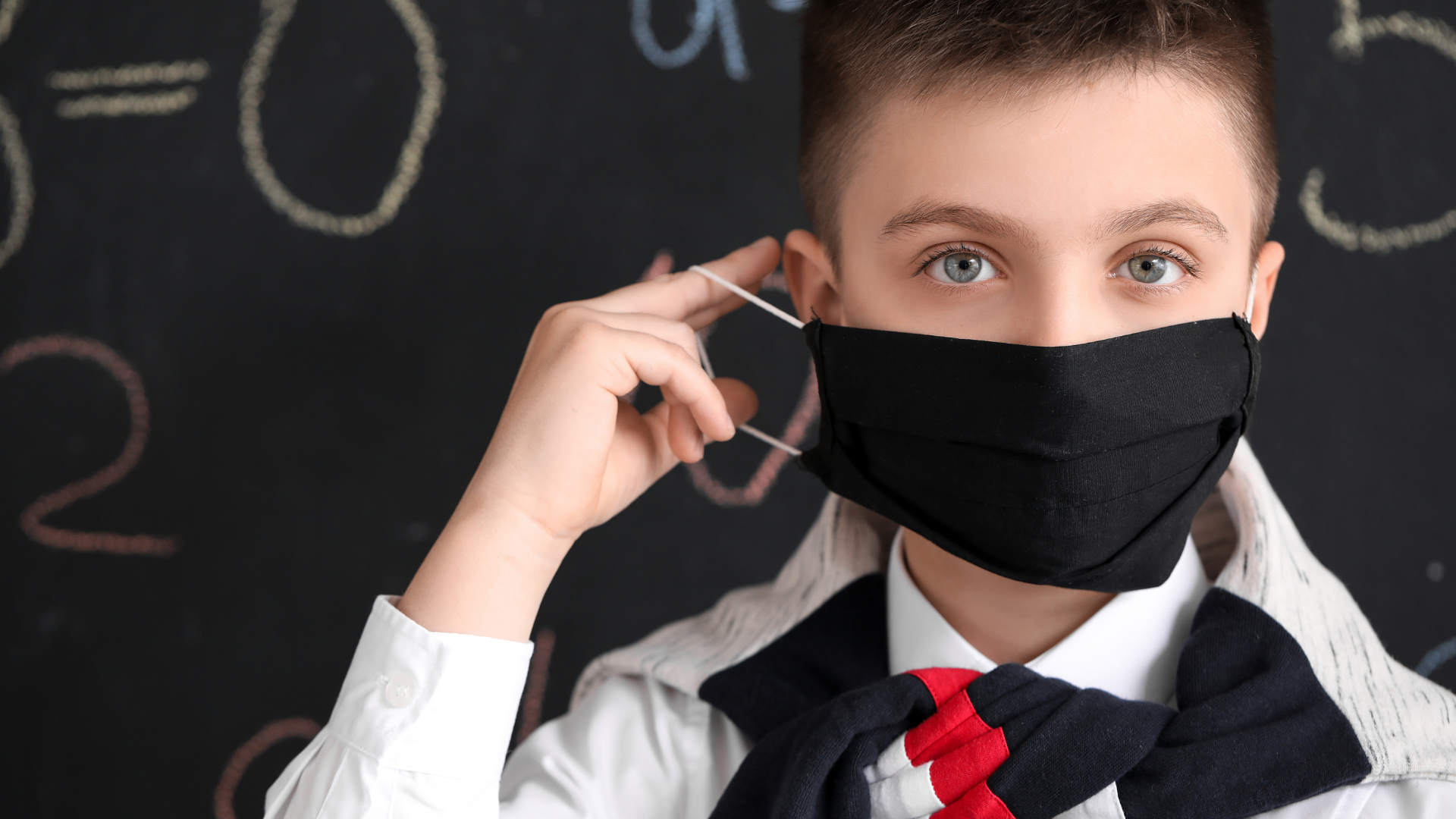 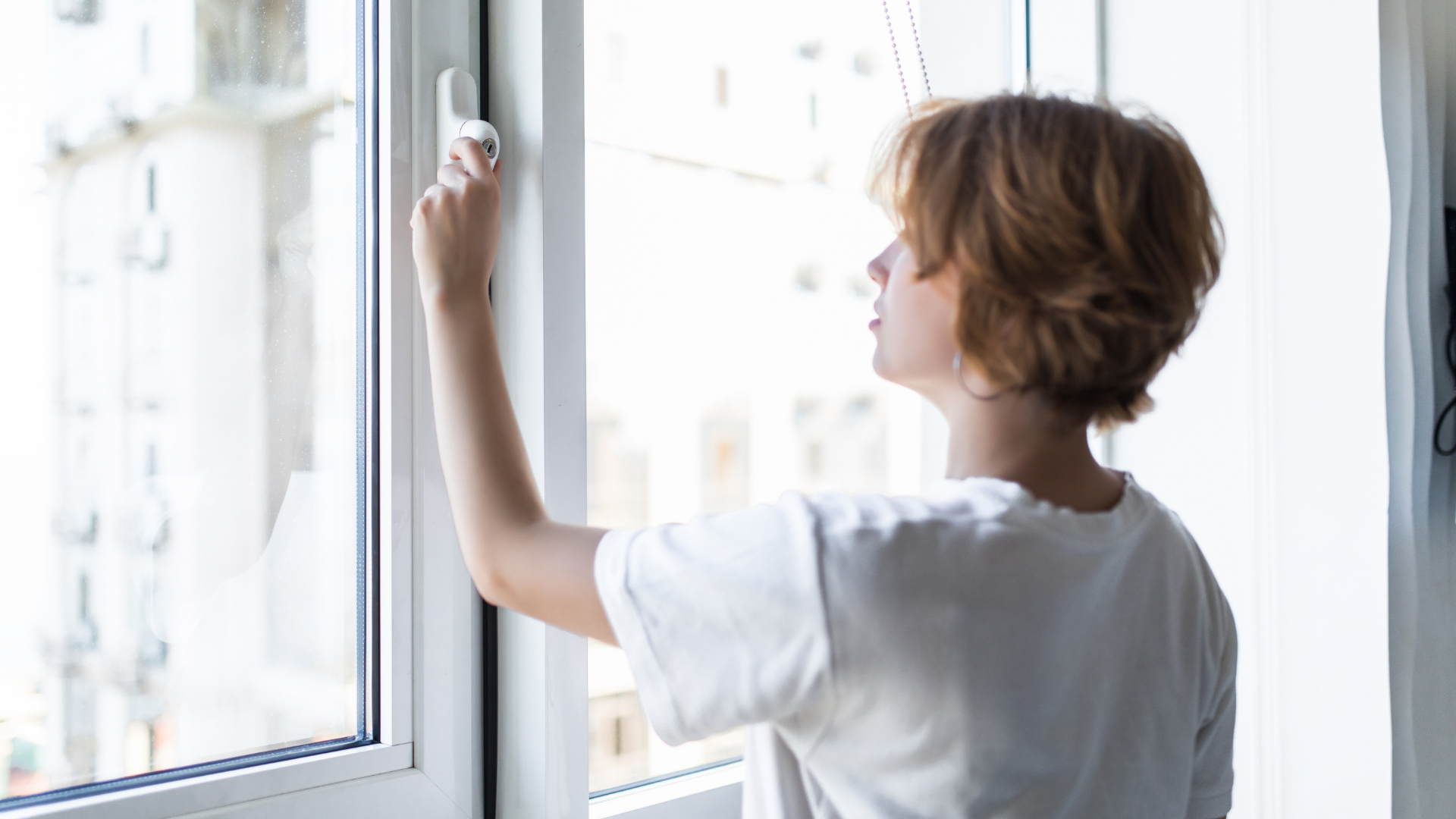 SEJAS MASKU 
LIETOŠANA
TELPU 
VĒDINĀŠANA
SADARBĪBA
DEZINFEKCIJA UN 
ROKU MAZGĀŠANA
DISTANCES 
IEVĒROŠANA
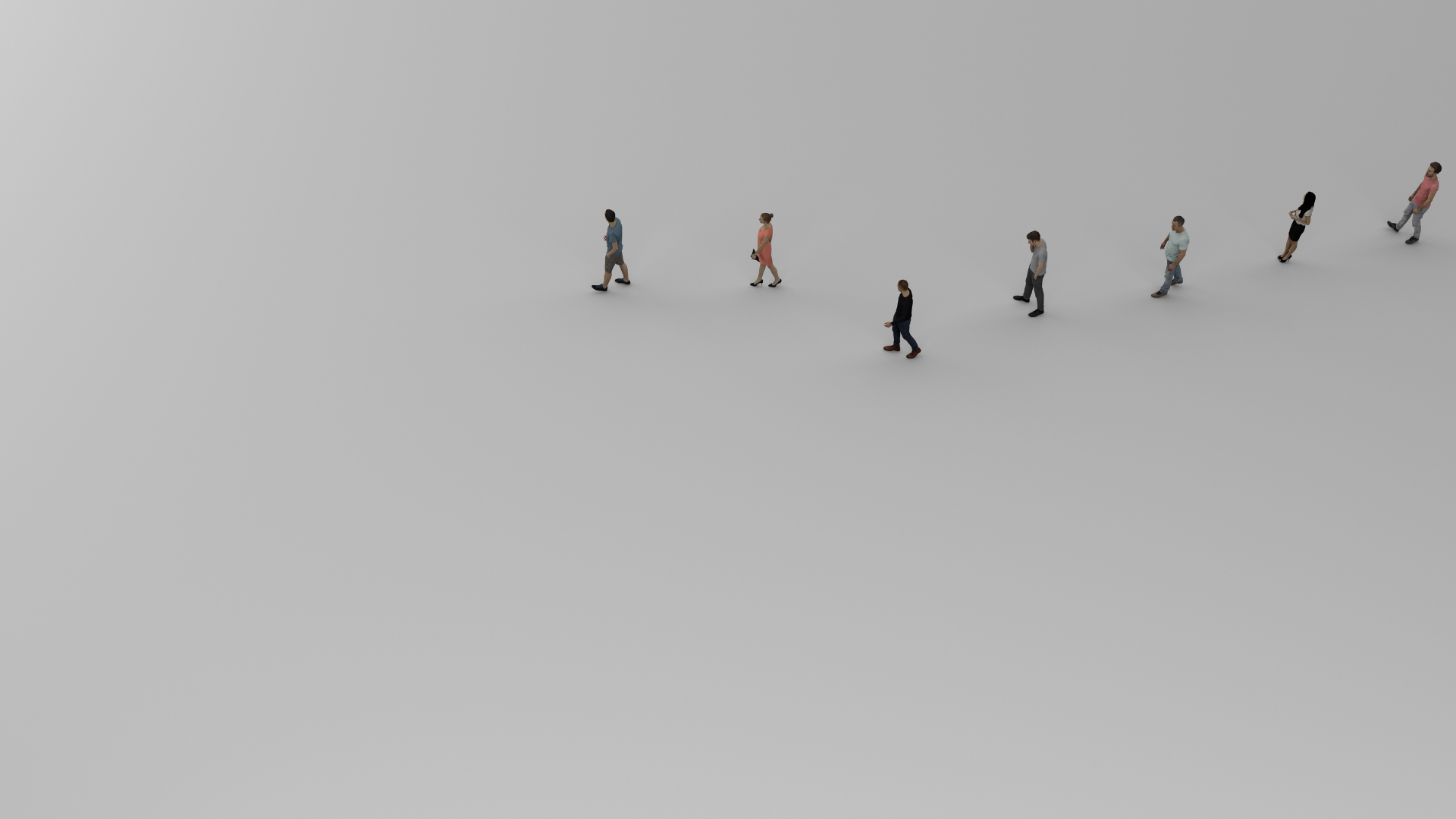 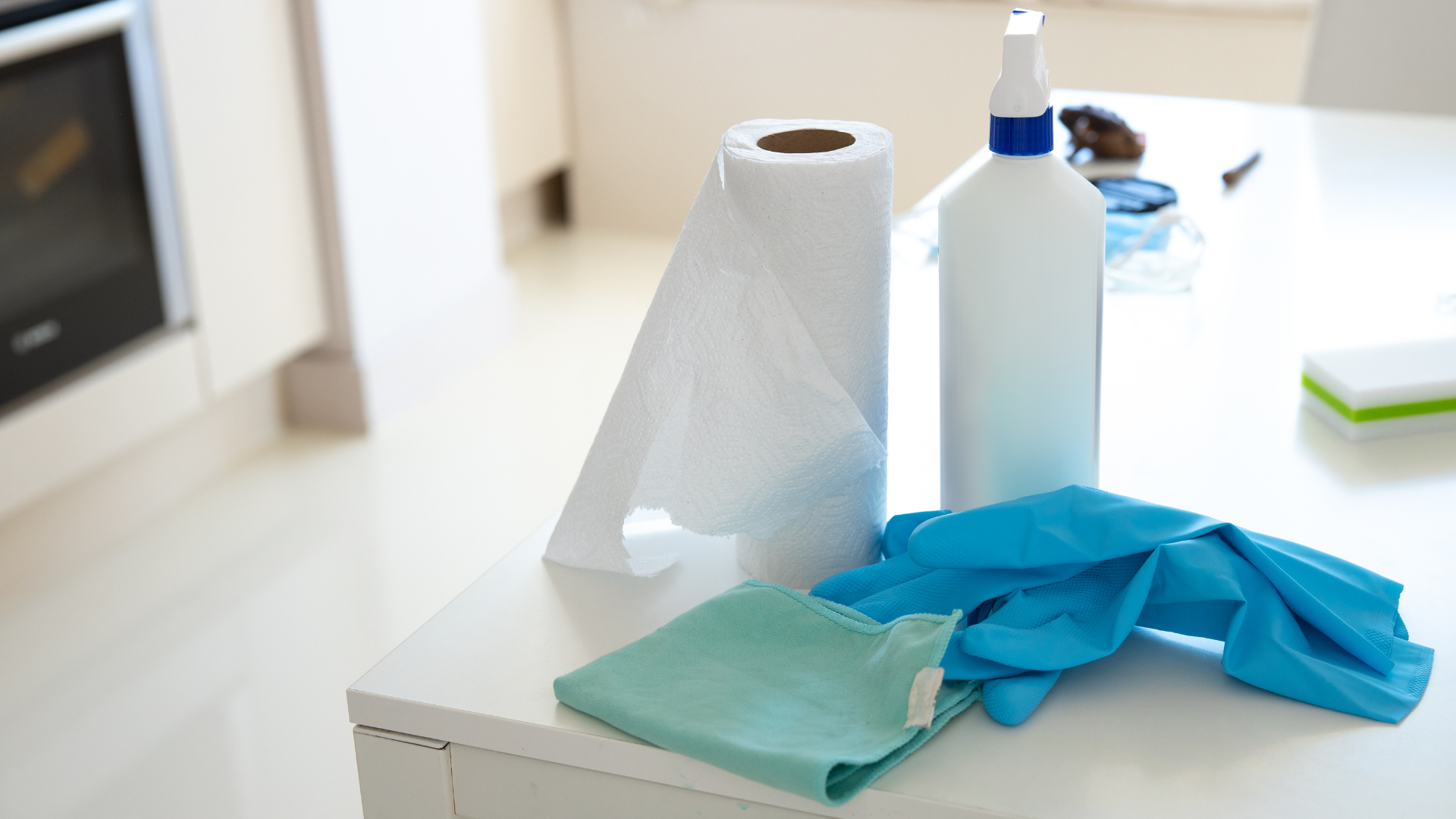 8
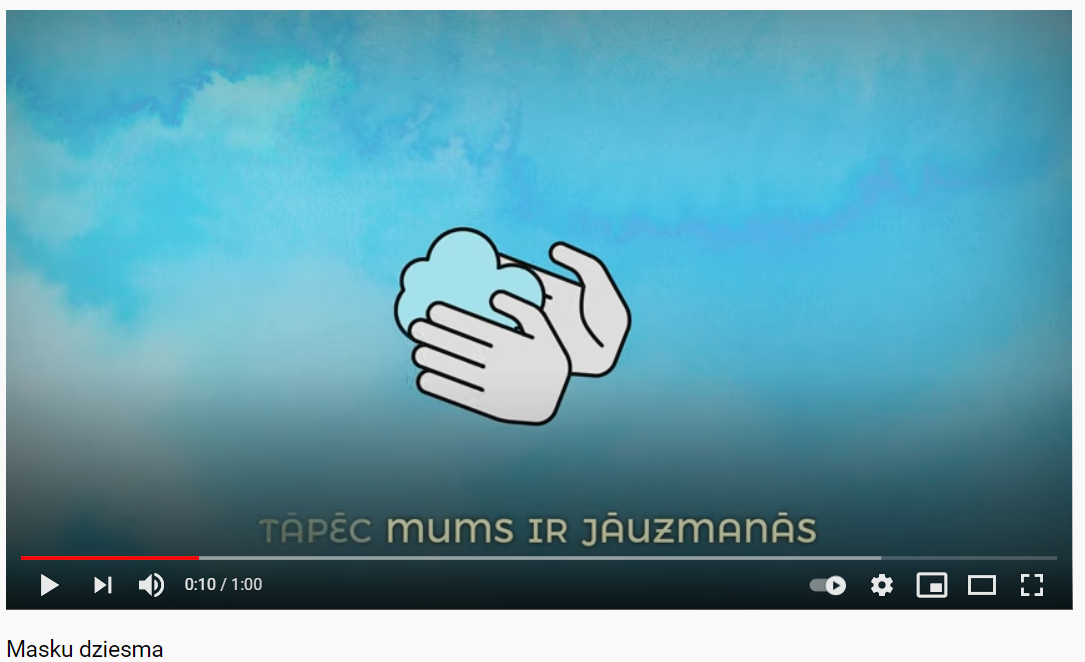 Skolēniem ir izveidots informatīvs video par masku nēsāšanu
MASKU DZIESMA:
https://www.youtube.com/watch?v=6t_C3P0_wgY
FILMA PAR VĒDINĀŠANU:
https://www.facebook.com/518862558163654/videos/2882359862008146
Youtube - Masku dziesma
9
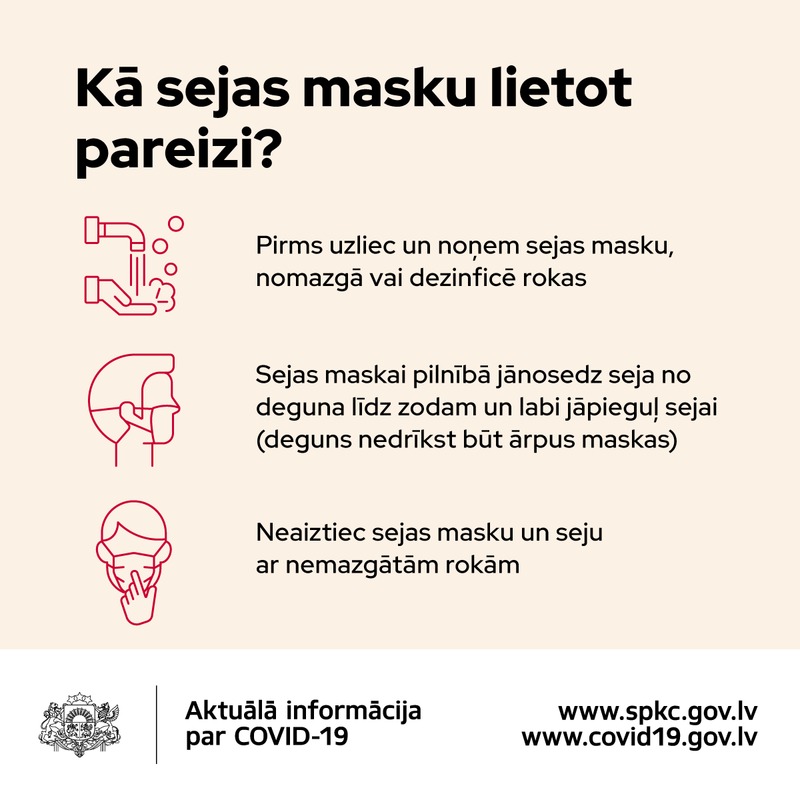 Vecākiem jābūt atbalstošiem un jāpalīdz bērniem apgūt sejas maskas lietošanas galvenos pamatprincipus!
10
Skolā jābūt izvietotai pieejamai informācijai par pareizu roku mazgāšanu un sejas maskas lietošanu
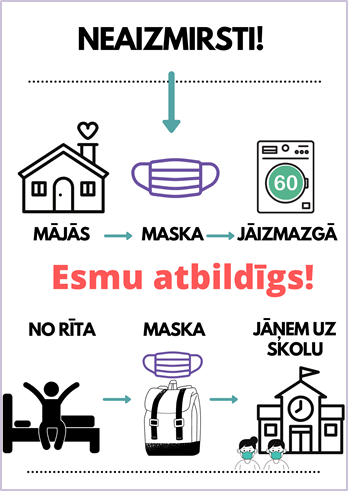 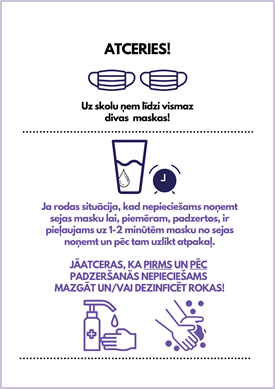 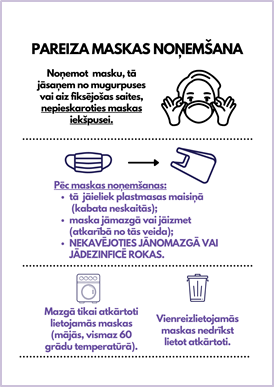 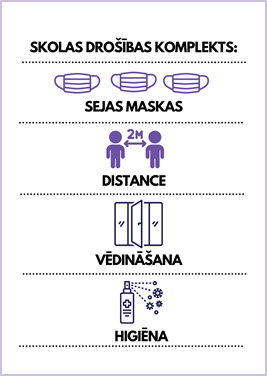 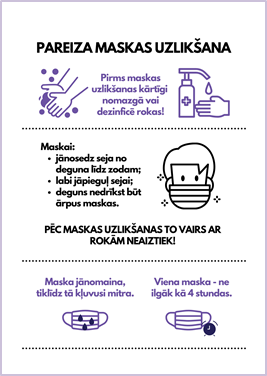 Avots materiālu lejupielādei: https://www.visc.gov.lv/sites/visc/files/media_file/sejas_maskas_skola.pdf
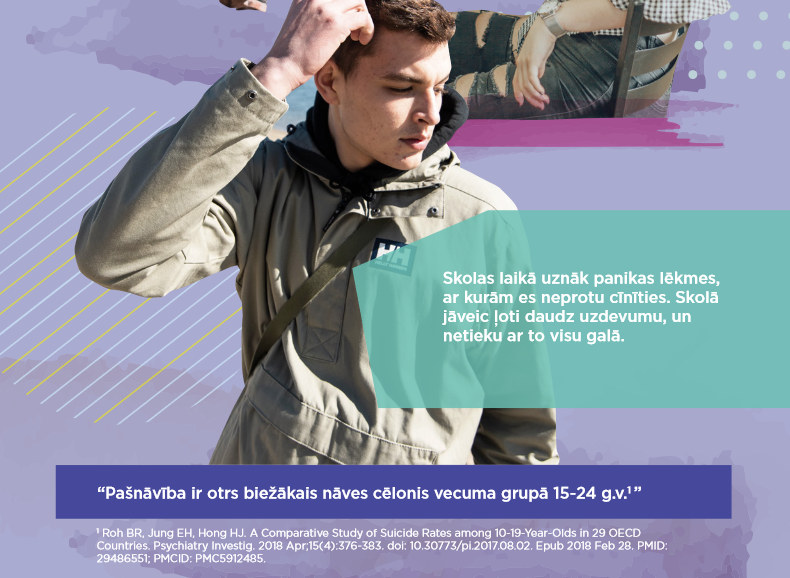 Psihoemocionālais stāvoklis
Nila S. Konstantinova pētījums: Latvijas pusaudžu un jauniešu mentālā veselība COVID-19 pandēmijas ietekmē
12
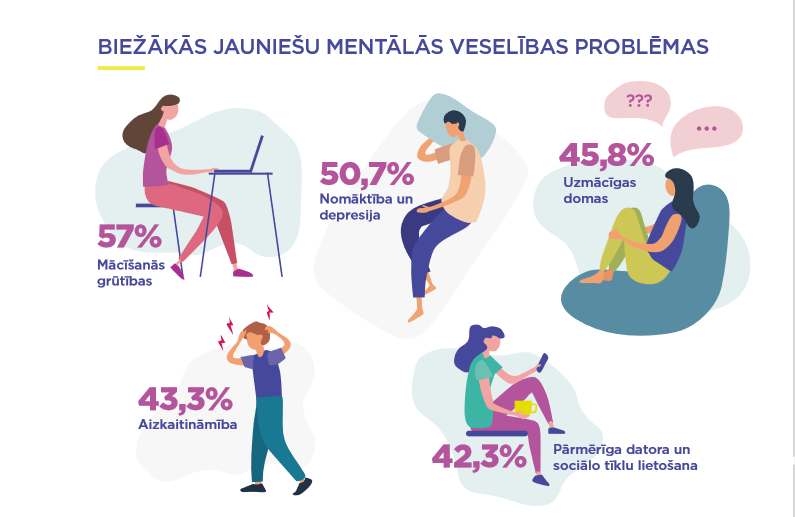 13
TAVA KLASE Karjeras diena
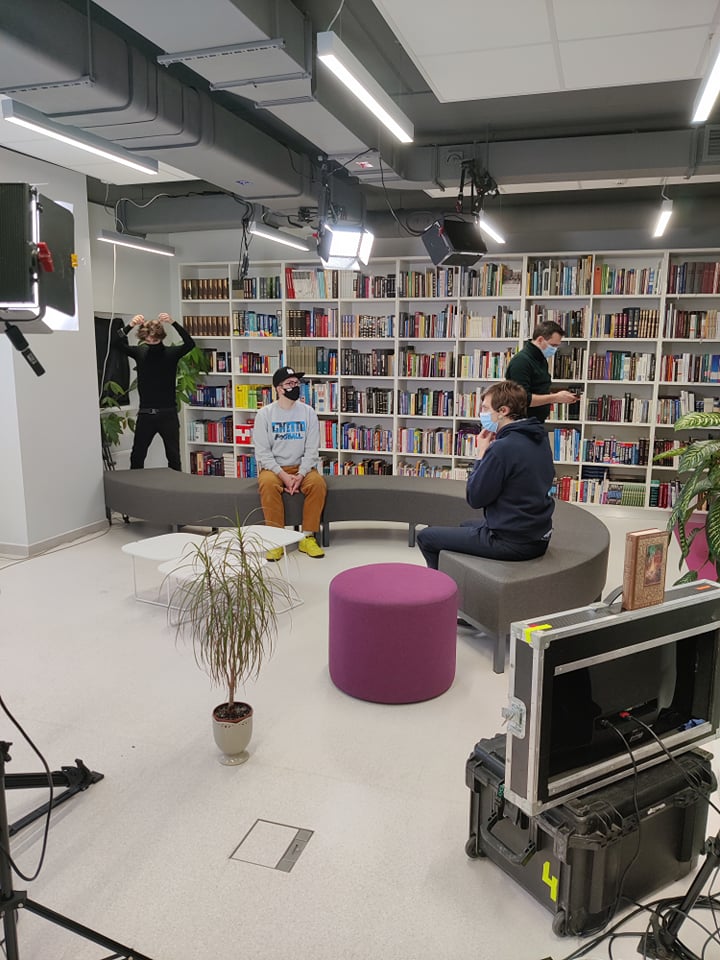 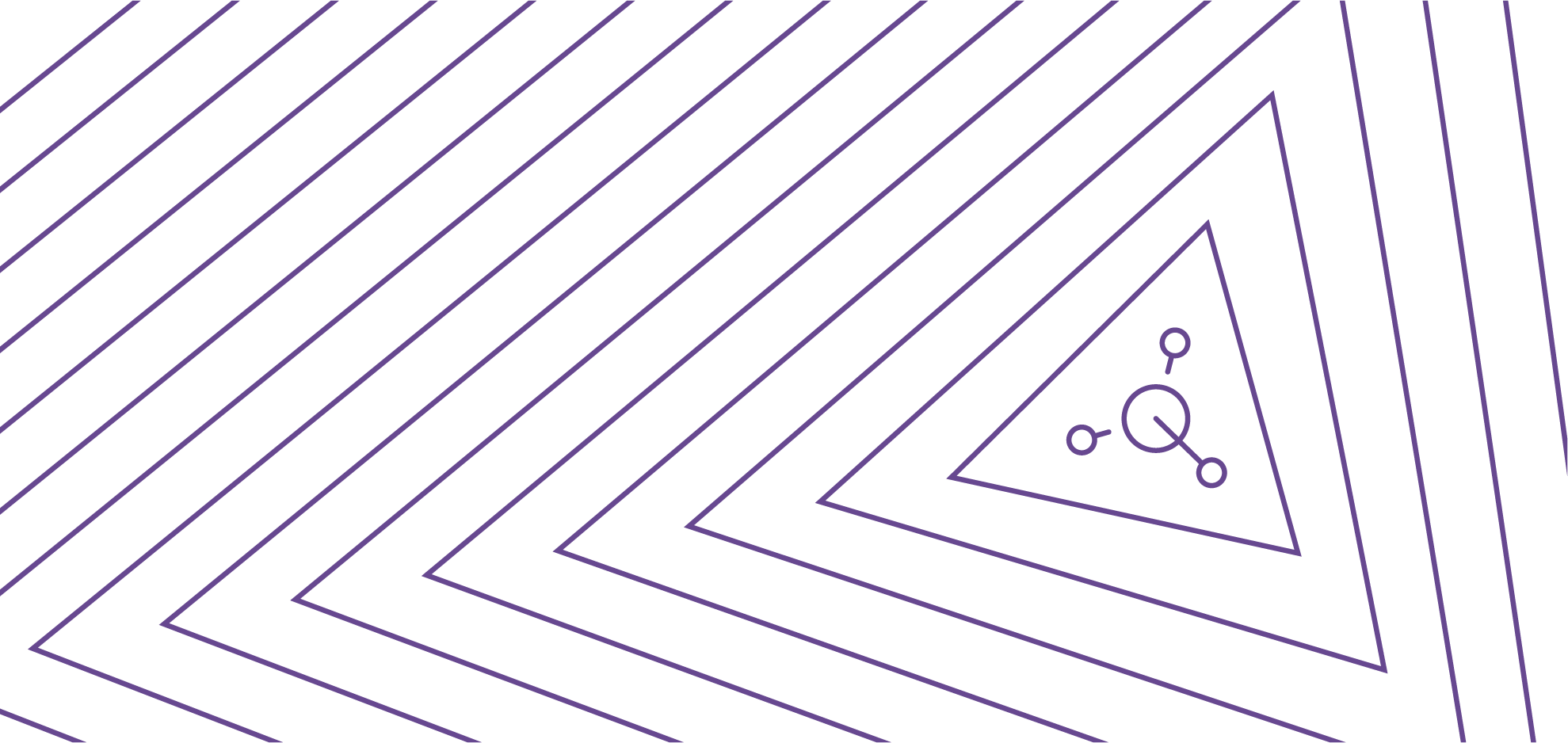 No 19. februāra piektdienās 

8:30 – 14:30 Karjeras iedvesmas stāsti
14:30 – 15:00 Vecāku stunda ar Nilu S. Konstantinovu
Slaidi ar attēliem
14
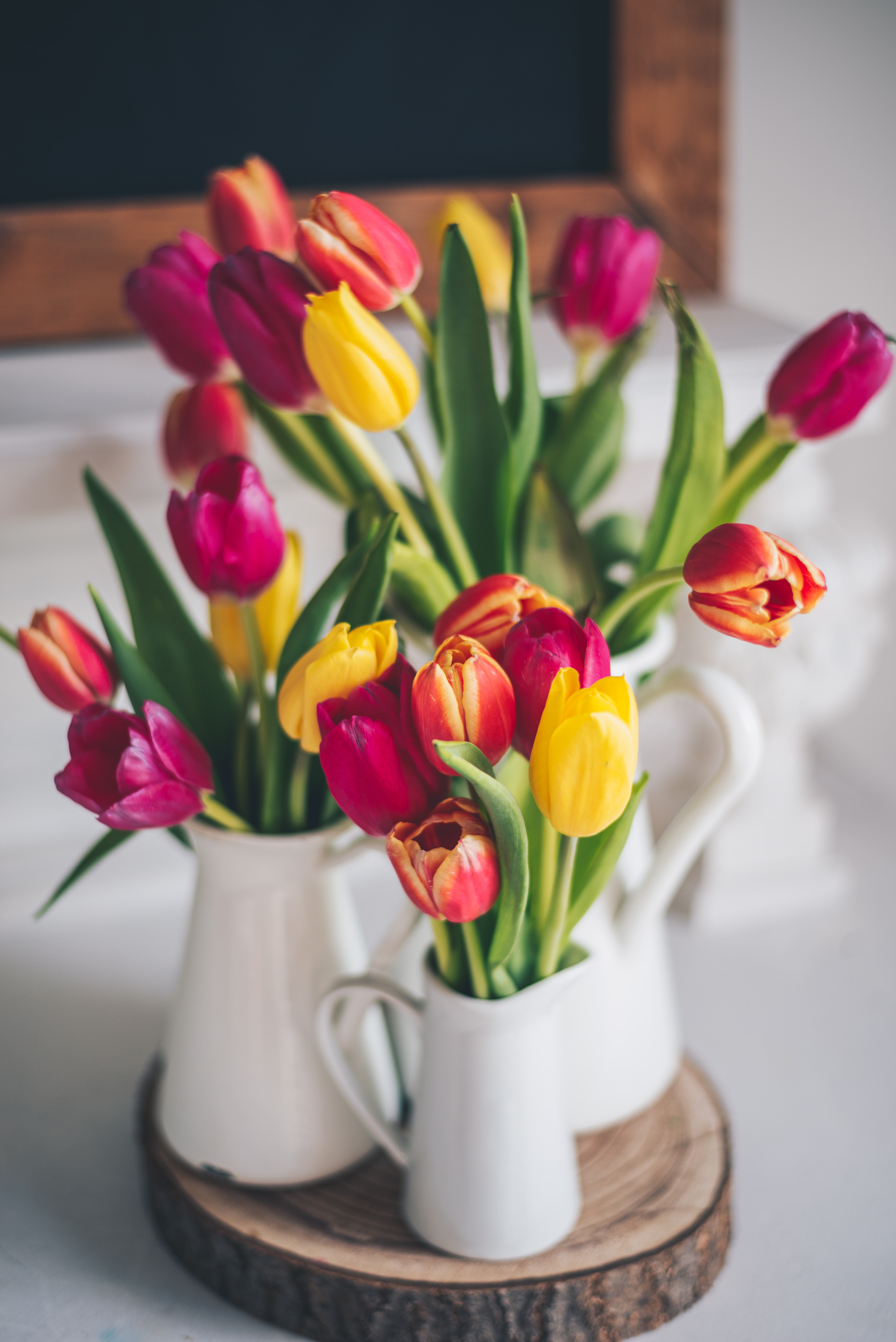 PALDIES SKOLOTĀJIEM un SKOLU DARBINIEKIEM PAR ATBALSTU.KOPĀ MUMS IZDOSIES!
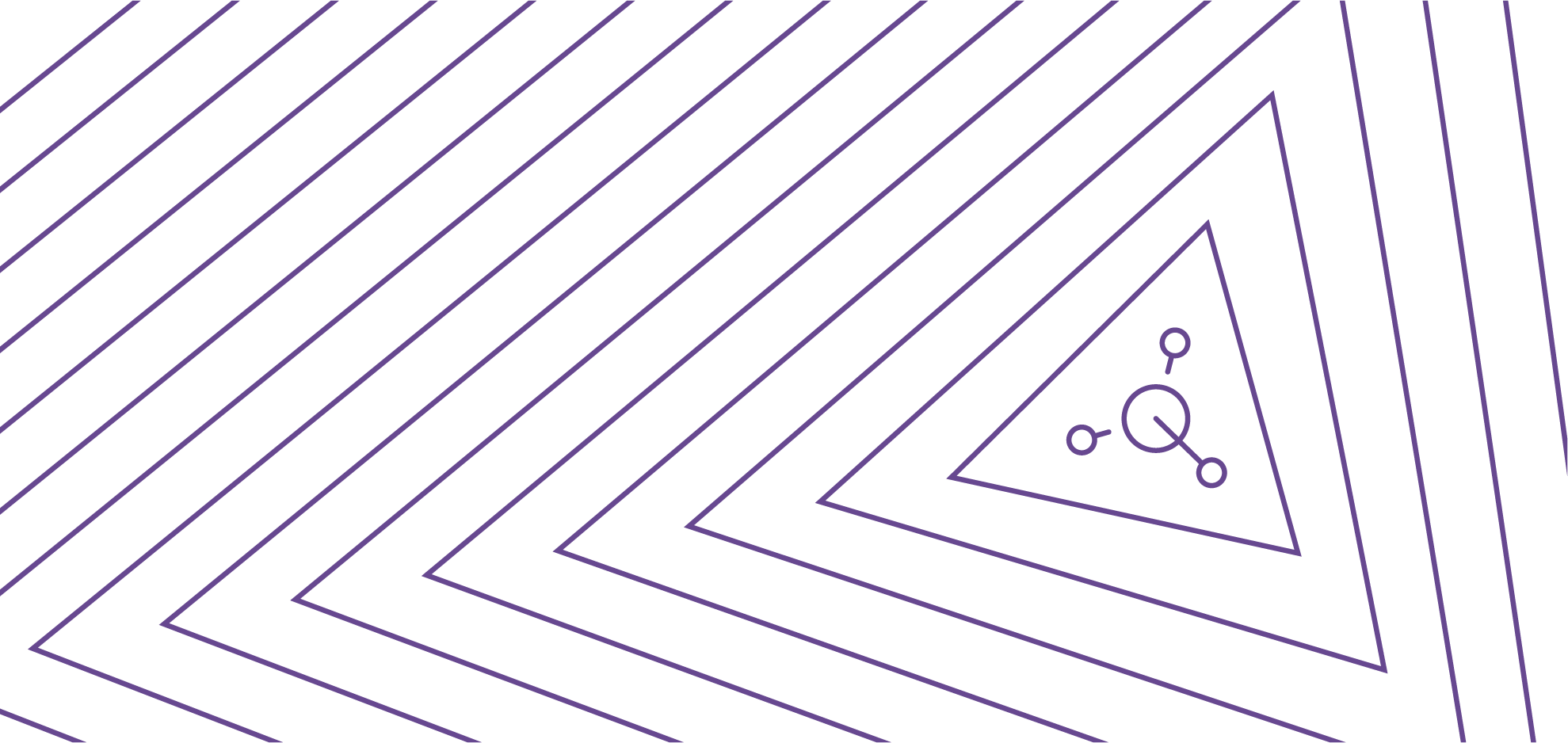 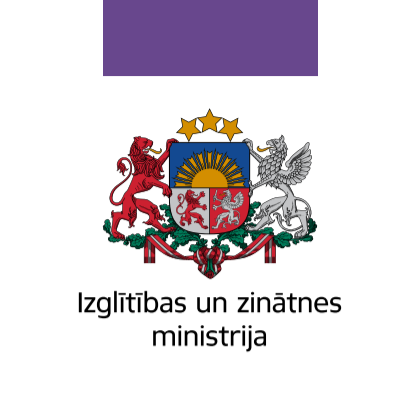 PALDIES